TEORIA TRANSMITERII INFORMAtIEI
~ CURS VII ~
S.l. dr. ing. Alexandra Ligia Balan
Coduri BCH
(Bose/Chaudhuri/Hocquenghem)
TEORIA TRANSMITERII INFORMAŢIEI
CURS 7
1. Câmpuri Galois GF(q)
1.2. Polinoame în câmp binar
Cele mai cunoscute câmpuri binare sunt câmpurile extinse ale câmpului GF(2), cunoscute şi sub denumirea GF(2m);
Aritmetica binară utilizează operaţiile de adunare şi înmulţire modulo 2,
Un polinom f(X) definit într-un câmp GF(2) este de forma:
						fi = 0 sau 1
Există 2n polinoame de grad n
Un element, α, al câmpului este zero sau rădăcină a polinomului f(X) dacă f(α) = 0. Dacă α este rădăcină a polinomului f(X), rezultă că X- α este un factor al polinomului f(X).
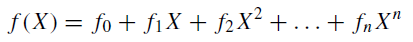 http://stud.usv.ro/TTI/CURS/
16.11.2012
3
TEORIA TRANSMITERII INFORMAŢIEI
CURS 7
1. Câmpuri Galois GF(q)
1.2. Polinoame în câmp binar
Un polinom p(X) definit  în câmpul GF(2), de grad m este ireductibil dacă p(X) nu se poate descompune în factori  de grad mai mare ca 0 şi mai mic decât m.

Un polinom ireductibil pi(X) de grad m este primitiv dacă există cel mai mic număr întreg n = 2m-1, pentru care pi(X) este un factor al polinomului Xn+1.
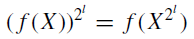 http://stud.usv.ro/TTI/CURS/
16.11.2012
4
TEORIA TRANSMITERII INFORMAŢIEI
CURS 7
1. Câmpuri Galois GF(q)
1.3. Construcţia câmpului  Galois GF(2m)
Câmpul  Galois extins GF(2m) conţine elementele binare ‘1’, ‘0’, elementul α şi puterile sale.
	



α are următoarele proprietăţi:



				

                            		    conţine  2m elemente.
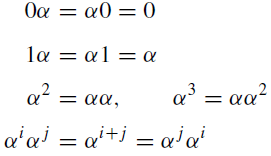 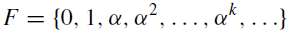 http://stud.usv.ro/TTI/CURS/
16.11.2012
5
TEORIA TRANSMITERII INFORMAŢIEI
CURS 7
1. Câmpuri Galois GF(q)
1.3. Construcţia câmpului  Galois GF(2m)
Se consideră polinomul primitiv pi(X) în câmpul GF(2) de grad m. 


pi(X)  este un factor al polinomului X2m-1+1 şi pi(α)=0







Rezultă 			           care conţine 2m elemente
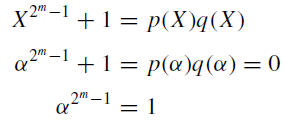 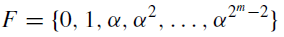 http://stud.usv.ro/TTI/CURS/
16.11.2012
6
TEORIA TRANSMITERII INFORMAŢIEI
CURS 7
1. Câmpuri Galois GF(q)
1.3. Construcţia câmpului  Galois GF(2m)
Mulţimea			       este un grup de ordin 2m -1 faţă de operaţia de înmulţire.


Elementele mulţimii			           respectă proprietatea de comutativitate faţă de operaţia de adunare.




Rezultă:

mulţimea 		                     este un câmp Galois sau un câmp finit cu 2m  elemente.
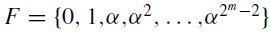 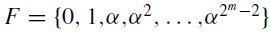 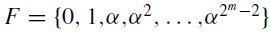 http://stud.usv.ro/TTI/CURS/
16.11.2012
7
TEORIA TRANSMITERII INFORMAŢIEI
CURS 7
1. Câmpuri Galois GF(q)
1.3. Construcţia câmpului  Galois GF(2m)
EXEMPLUL 1

Se consideră 	m=3, 
		pi(X)=1+X+X3  polinom primitiv în câmpul GF(2)


Deoarece: 	pi(α)=1+α+α3 =0  rezultă α3 =1+α



Suma şi produsul a două elemente din câmpul GF(23)
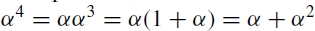 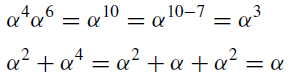 http://stud.usv.ro/TTI/CURS/
16.11.2012
8
TEORIA TRANSMITERII INFORMAŢIEI
CURS 7
1. Câmpuri Galois GF(q)
1.3. Construcţia câmpului  Galois GF(2m)
EXEMPLUL 1
Tabelul 1
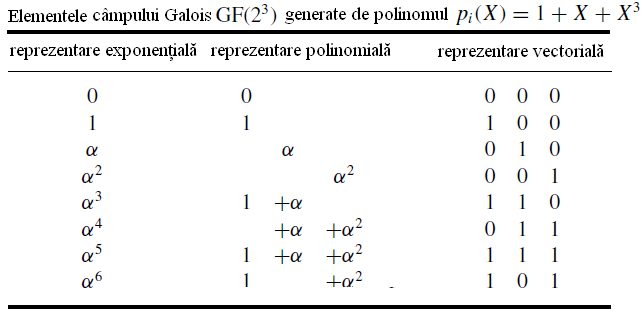 http://stud.usv.ro/TTI/CURS/
16.11.2012
9
TEORIA TRANSMITERII INFORMAŢIEI
CURS 7
1. Câmpuri Galois GF(q)
1.3. Construcţia câmpului  Galois GF(2m)
EXEMPLUL 2

Să se determine elementele câmpului  Galois GF(24) generate de polinomul primitiv

  		pi(X)=1+X+X4

Deoarece: 	pi(α)=1+α+α4 =0  rezultă α4 =1+α
http://stud.usv.ro/TTI/CURS/
16.11.2012
10
TEORIA TRANSMITERII INFORMAŢIEI
CURS 7
EXEMPLUL 2
Tabelul 2
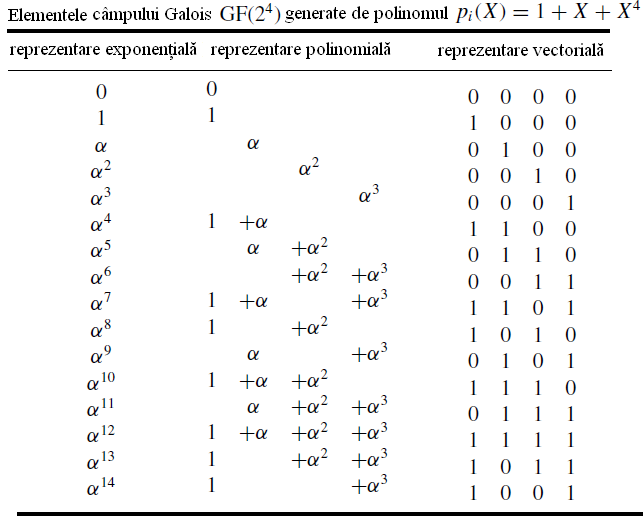 http://stud.usv.ro/TTI/CURS/
16.11.2012
11
TEORIA TRANSMITERII INFORMAŢIEI
CURS 7
1. Câmpuri Galois GF(q)
1.4. Proprietăţi ale câmpului  extins Galois GF(2m)
Polinoamele definite în câmpul GF(2) au rădăcini care aparţin câmpului extins GF(2m)

Exemplul 3: 

Polinomul pi(X)=1+X3+X4 este ireductibil în câmpul GF(2), rezultă că nu are rădăcini în acest câmp, dar în schimb are 4 rădăcini în câmpului  extins Galois GF(24).

Se poate verifica, utilizând tabelul 2 că  α7, α11, α13 şi α14 sunt rădăcinile polinomului pi(X).

     Rezultă:
http://stud.usv.ro/TTI/CURS/
16.11.2012
12
TEORIA TRANSMITERII INFORMAŢIEI
CURS 7
1. Câmpuri Galois GF(q)
1.4. Proprietăţi ale câmpului  extins Galois GF(2m)
Exemplul 3: 

Rezultă:
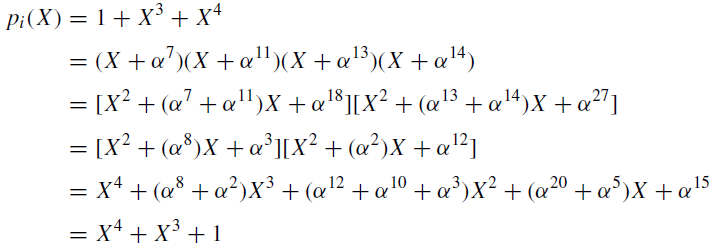 http://stud.usv.ro/TTI/CURS/
16.11.2012
13
TEORIA TRANSMITERII INFORMAŢIEI
CURS 7
1. Câmpuri Galois GF(q)
1.4. Proprietăţi ale câmpului  extins Galois GF(2m)
Teoremă:

Fie f(X) este un polinom definit în câmpul GF(2). Dacă un element β ce aparţine câmpului extins Galois GF(2m) este o rădăcină a polinomului f(X), atunci pentru orice întreg pozitiv l ≥ 0, β2l este de asemenea o rădăcină a acestui polinom.

Elementul β2l se  numeşte conjugatul lui β.
http://stud.usv.ro/TTI/CURS/
16.11.2012
14
TEORIA TRANSMITERII INFORMAŢIEI
CURS 7
1. Câmpuri Galois GF(q)
1.4. Proprietăţi ale câmpului  extins Galois GF(2m)
Exemplul 4:
Se consideră polinomul pi (X) = 1 + X3 + X4 definit pe câmpul GF(2). 
α7 - o rădăcină a polinomului pi (X) 
Rezultă (α7 )2= α14, (α7 )4= α28 = α13 şi (α7 )8= α56 = α11 sunt rădăcini ale lui pi (X)
În acest exemplu se verifică, că rădăcina β = α7 – satisface condiţia:
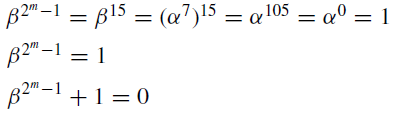 http://stud.usv.ro/TTI/CURS/
16.11.2012
15
TEORIA TRANSMITERII INFORMAŢIEI
CURS 7
1. Câmpuri Galois GF(q)
1.5. Polinoame minimale
Polinomul de grad minim Φ(X), definit în câmp GF(2), al cărui rădăcină este elementul β, se numeşte polinomul minimal al elementului β. 
		 Φ(β) = 0
Polinomul minimal al elementului 0 este X şi polinomul minimal al elementului 1 este 1+X
http://stud.usv.ro/TTI/CURS/
16.11.2012
16
TEORIA TRANSMITERII INFORMAŢIEI
CURS 7
1. Câmpuri Galois GF(q)
1.5. Polinoame minimale
Proprietăţi:
Polinomul minimal al elementului β ce aparţine câmpului Galois GF(2m)  este un polinom ireductibil.
Fie un polinom f(X) definit în câmp GF(2) şi un Φ(X) - polinom minimal al elementului β. Dacă β este o rădăcină a polinomului f(X) rezultă că Φ(X) este un factor a lui f(X).
Polinomul minimal Φ(X) al elementului β definit în câmpul câmpului Galois GF(2m) este un factor al polinomului X2m+X.
http://stud.usv.ro/TTI/CURS/
16.11.2012
17
TEORIA TRANSMITERII INFORMAŢIEI
CURS 7
1. Câmpuri Galois GF(q)
1.5. Polinoame minimale
Proprietăţi:
Fie f(X) un polinom ireductibil definit în câmpul GF(2) şi un Φ(X) un polinom minimal al elementului β definit în câmpul Galois GF(2m) . Dacă  f(β) = 0 atunci  f(X) = Φ(X)
 Fie Φ(X) un polinom minimal al elementului β definit în câmpul Galois GF(2m)  şi e cel mai mic număr întreg pentru care este satisfăcută relaţia β2e= β, polinomul minimal al elementului β este:
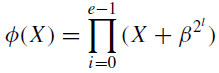 http://stud.usv.ro/TTI/CURS/
16.11.2012
18
TEORIA TRANSMITERII INFORMAŢIEI
CURS 7
1. Câmpuri Galois GF(q)
1.5. Polinoame minimale
Exemplul 5 

Să se determine polinomul minimal Φ(X) al elementului β = α7 definit în câmpul Galois GF(24).

Din exemplul 4 se observă că:


				       sunt rădăcini ale polinomului 
				       pentru care β = α7 este  					       rădăcină.
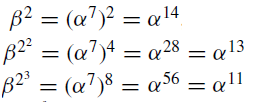 http://stud.usv.ro/TTI/CURS/
16.11.2012
19
TEORIA TRANSMITERII INFORMAŢIEI
CURS 7
1. Câmpuri Galois GF(q)
1.5. Polinoame minimale
Exemplul 5 

Deoarece 					rezultă e= 4.
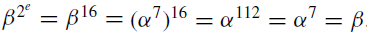 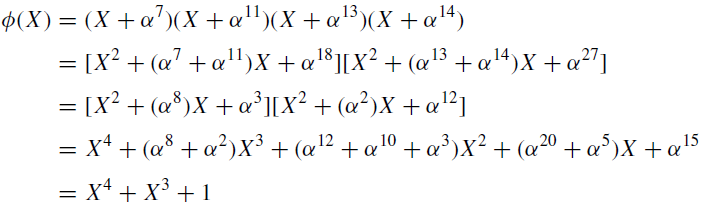 http://stud.usv.ro/TTI/CURS/
16.11.2012
20
TEORIA TRANSMITERII INFORMAŢIEI
CURS 7
2. Coduri BCH
2.1. Descrierea codurilor BCH ciclice
BCH = R.C. Bose, K,Ray-Chaudhuri, A. Hocquenghem
 coduri bloc
 generalizare a codurilor Hamming
 sunt construite pentru a corecta t erori sau mai puține.
 sunt definite în câmpul binar GF(2)
 metoda de construcţie a acestor coduri se bazează pe calculul celui mai mic multiplu comun (c.m.m.m.c.)  al polinoamelor minimale specifice
http://stud.usv.ro/TTI/CURS/
16.11.2012
21
TEORIA TRANSMITERII INFORMAŢIEI
CURS 7
2. Coduri BCH
2.1. Descrierea codurilor BCH ciclice
pentru orice număr întreg pozitiv, m≥3 şi t<2m-1 există un cod binar BCH, CBCH(n,k) , cu următoarele proprietăţi:

lungimea cuvântului de cod		n = 2m-1
biţi de paritate				n-k ≤ mt
distanţa Hamming minimă		dmin ≥ 2t+1
numărul de erori corectabile 		t

codurile BCH sunt capabile să corecteze t erori sau mai puţine într-un cuvânt de cod de lungime n, n = 2m-1.

polinomul generator al unui cod BCH se determină în funcţie de rădăcinile sale în câmpul GF(2m)
http://stud.usv.ro/TTI/CURS/
16.11.2012
22
TEORIA TRANSMITERII INFORMAŢIEI
CURS 7
2. Coduri BCH
2.1. Descrierea codurilor BCH ciclice
fie α un element primitiv în câmpul GF(2m), 
polinomul generator al codului BCH corector de t erori, cu lungimea cuvântului de cod n = 2m-1, este polinomul de grad minim în GF(2) ale cărui rădăcini sunt  α, α2, …, α2t:


 αi şi conjugatul său sunt rădăcinile polinomului g(X),
dacă Φi(X) este polinomul minimal al elementului  αi  atunci polinomul generator este:
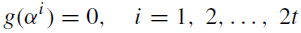 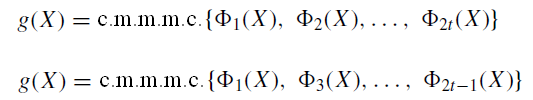 http://stud.usv.ro/TTI/CURS/
16.11.2012
23
TEORIA TRANSMITERII INFORMAŢIEI
CURS 7
2. Coduri BCH
2.1. Descrierea codurilor BCH ciclice
EXEMPLUL  4
Fie α un element primitiv câmpul  Galois GF(24) generat de polinomul primitiv pi(X)=1+X+X4. (v. exemplul 2).
Polinoamele minimale ale elementelor α, α3 şi α5 sunt:





Polinomul generator  al codului BCH corector de t=2 erori şi n = 24-1 = 15 este: 





	CBCH (n,k) = CBCH (15,7) ,	 dmin ≥ 5
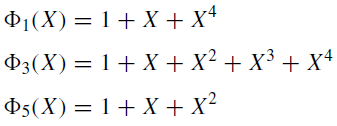 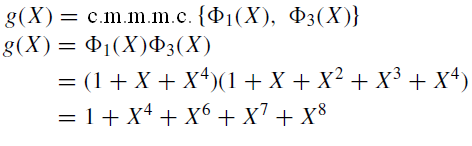 http://stud.usv.ro/TTI/CURS/
16.11.2012
24
TEORIA TRANSMITERII INFORMAŢIEI
CURS 7
2. Coduri BCH
2.1. Descrierea codurilor BCH ciclice
EXEMPLUL  4

Polinomul generator  al codului BCH corector de t=3 erori şi n = 24-1 = 15 este: 







	CBCH (n,k) = CBCH (15,5) ,	 dmin ≥ 7
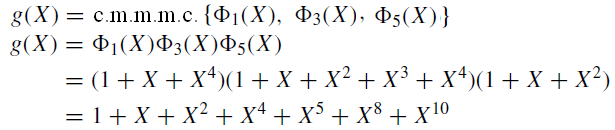 http://stud.usv.ro/TTI/CURS/
16.11.2012
25
TEORIA TRANSMITERII INFORMAŢIEI
CURS 7
2. Coduri BCH
2.1. Descrierea codurilor BCH ciclice
Fie codul CBCH (n,k) corector de t  erori sau mai puţine
n = 2m-1 lungimea cuvântului de cod	
orice polinom al codului CBCH (n,k) va avea ca rădăcini  elementele α, α2, …, α2t şi elementele  conjugatele.
cuvântul de cod al codului CBCH (n,k) reprezentat sub formă polinomială este: 

elementul primitiv αi  este  rădăcină a polinomului  c(X).
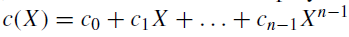 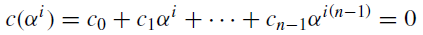 http://stud.usv.ro/TTI/CURS/
16.11.2012
26
TEORIA TRANSMITERII INFORMAŢIEI
CURS 7
2. Coduri BCH
2.1. Descrierea codurilor BCH ciclice
Sub formă  matriceală relaţia anterioară se exprimă:








Produsul scalar dintre cuvântul de cod                       	            şi vectorul rădăcinilor                                       este egal cu zero.
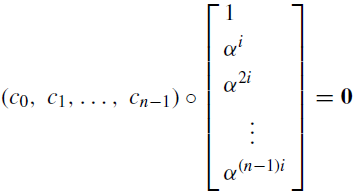 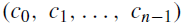 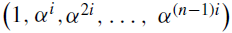 http://stud.usv.ro/TTI/CURS/
16.11.2012
27
TEORIA TRANSMITERII INFORMAŢIEI
CURS 7
2. Coduri BCH
2.1. Descrierea codurilor BCH ciclice
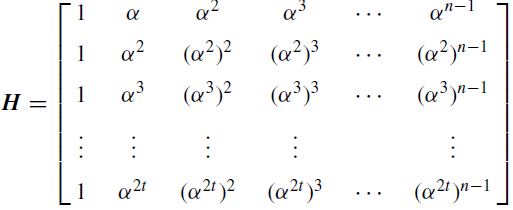 http://stud.usv.ro/TTI/CURS/
16.11.2012
28
TEORIA TRANSMITERII INFORMAŢIEI
CURS 7
2. Coduri BCH
2.1. Descrierea codurilor BCH ciclice
Dacă c este un cuvânt de cod, atunci:
Dacă pentru anumite valori ale lui i şi j, αj  este conjugatul lui αi, atunci c(αj)=0.
Produsul dintre                                           cu rândul i al matricei H este 0. 
Rezultă că unele rânduri ale matricei H pot fi omise. 
Matricea H devine:
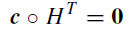 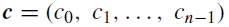 http://stud.usv.ro/TTI/CURS/
16.11.2012
29
TEORIA TRANSMITERII INFORMAŢIEI
CURS 7
2. Coduri BCH
2.1. Descrierea codurilor BCH ciclice
Matricea H devine:
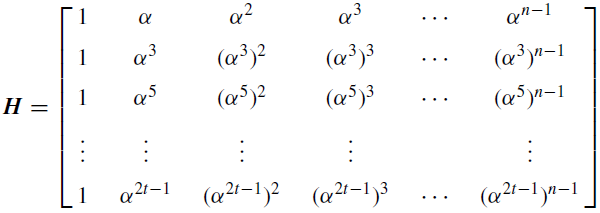 http://stud.usv.ro/TTI/CURS/
16.11.2012
30
TEORIA TRANSMITERII INFORMAŢIEI
CURS 7
2. Coduri BCH
2.1. Descrierea codurilor BCH ciclice
EXEMPLUL  5

Fie codul binar BCH, CBCH(15,7) de lungime n = 24-1 = 15 , corector de t=2 erori sau mai puţine şi α un element primitiv câmpul  Galois GF(24) generat de polinomul primitiv pi(X)=1+X+X4.  (v. exemplul 2).
	

Matricea de control a parităţii, H, se poate scrie:
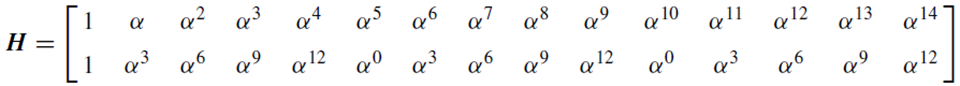 http://stud.usv.ro/TTI/CURS/
16.11.2012
31
TEORIA TRANSMITERII INFORMAŢIEI
CURS 7
2. Coduri BCH
2.1. Descrierea codurilor BCH ciclice
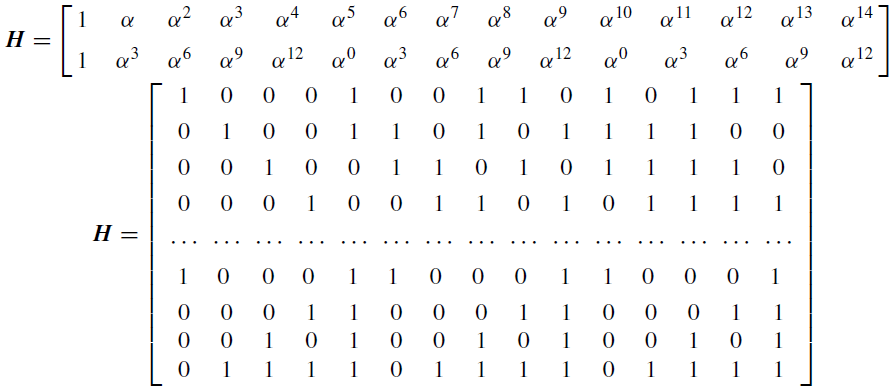 http://stud.usv.ro/TTI/CURS/
16.11.2012
32
TEORIA TRANSMITERII INFORMAŢIEI
CURS 7
2. Coduri BCH
2.2. Decodarea codurilor BCH
Fie:

r(X) – cuvântul recepţionat
c(X) – cuvântul de cod
e(X) – eroarea apărută în timpul transmisiei

Vectorul sindrom reprezintă rezultatul verificării cuvântului recepţionat; conţine date (informaţie) despre poziţia şi numărul erorilor din cuvântul recepţionat. 



Rezultă: 
	  vectorul sindrom pentru decodarea codurilor BCH:
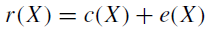 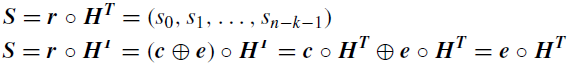 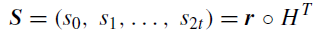 http://stud.usv.ro/TTI/CURS/
16.11.2012
33
TEORIA TRANSMITERII INFORMAŢIEI
CURS 7
2. Coduri BCH
2.2. Decodarea codurilor BCH
Vectorul sindrom pentru decodarea codurilor BCH:


Se obţine următorul set de ecuaţii:
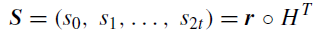 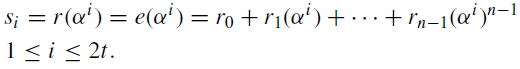 http://stud.usv.ro/TTI/CURS/
16.11.2012
34
TEORIA TRANSMITERII INFORMAŢIEI
CURS 7
2. Coduri BCH
2.2. Decodarea codurilor BCH
EXEMPLUL  6
	
Fie codul binar BCH, CBCH (15,7) de lungime n = 24-1 = 15 , corector de t=2 erori sau mai puţine. Vectorul recepţionat este de forma r=(1000000010000000).  

Să se determine vectorul sindrom.
		r(X) = 1+X8 –forma polinomială
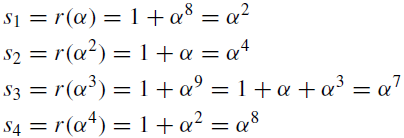 http://stud.usv.ro/TTI/CURS/
16.11.2012
35
TEORIA TRANSMITERII INFORMAŢIEI
CURS 7
2. Coduri BCH
2.3. Polinoame utilizate pentru localizarea erorilor şi evaluarea erorilor
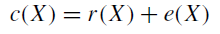 Se consideră că vectorul eroare conţine τ erori  plasate în poziţiile:


Se numeşte locator (al erorii de pe poziţia i din cuvântul recepţionat), elementul câmpului GF(2q), ce este puterea l a elementului generator al câmpului:


Componentele vectorului sindrom se calculează cu relaţia:




rezultă un sistem cu 2t ecuaţii:
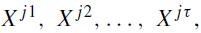 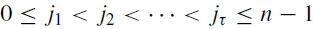 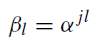 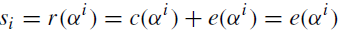 http://stud.usv.ro/TTI/CURS/
16.11.2012
36
TEORIA TRANSMITERII INFORMAŢIEI
CURS 7
2. Coduri BCH
2.3. Polinoame utilizate pentru localizarea erorilor şi evaluarea erorilor
Rezultă un sistem cu 2t ecuaţii:






                              variabile necunoscute.
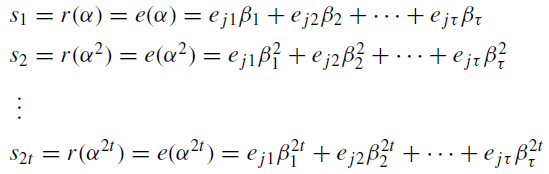 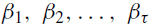 http://stud.usv.ro/TTI/CURS/
16.11.2012
37
TEORIA TRANSMITERII INFORMAŢIEI
CURS 7
2. Coduri BCH
2.3. Polinoame utilizate pentru localizarea erorilor şi evaluarea erorilor
Algoritmul care va rezolva acest sistem de ecuaţii este un algoritm de decodare a codului BCH binar.
Variabilele necunoscute precizează poziţia erorilor.
Polinomul erorilor σ(x) - polinomul ale cărui rădăcini sunt locatorii erorilor
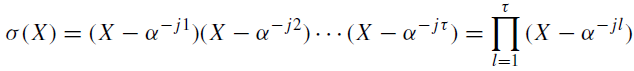 http://stud.usv.ro/TTI/CURS/
16.11.2012
38
TEORIA TRANSMITERII INFORMAŢIEI
CURS 7
2. Coduri BCH
2.3. Polinoame utilizate pentru localizarea erorilor şi evaluarea erorilor
Polinomul erorilor σ(x)-polinomul ale cărui rădăcini sunt locatorii erorilor



 Polinomul utilizat pentru evaluarea erorilor



  Valoare erorii se poate calcula cu relaţia:


  Polinomul sindrom de grad                                 este definit:
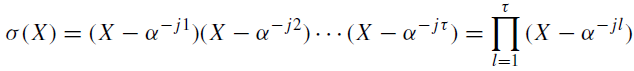 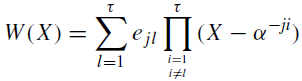 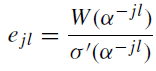 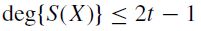 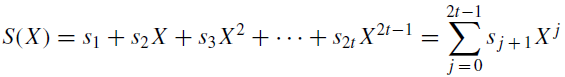 http://stud.usv.ro/TTI/CURS/
16.11.2012
39
TEORIA TRANSMITERII INFORMAŢIEI
CURS 7
2. Coduri BCH
2.3. Polinoame utilizate pentru localizarea erorilor şi evaluarea erorilor
Ecuaţie cheie (Key ecuation) = relaţie între polinoamele σ(X), S(X), şi W(X)
Rezolvarea ecuaţiei cheie reprezintă un algoritm pentru decodarea codului BCH.
Teoremă:  Există un polinom μ(X), astfel încât între polinoamele σ(X), S(X), şi W(X) există următoarea ecuaţie
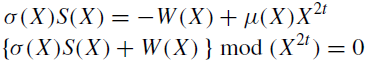 http://stud.usv.ro/TTI/CURS/
16.11.2012
40
TEORIA TRANSMITERII INFORMAŢIEI
CURS 7
2. Coduri BCH
2.3. Polinoame utilizate pentru localizarea erorilor şi evaluarea erorilor
Demonstraţie:
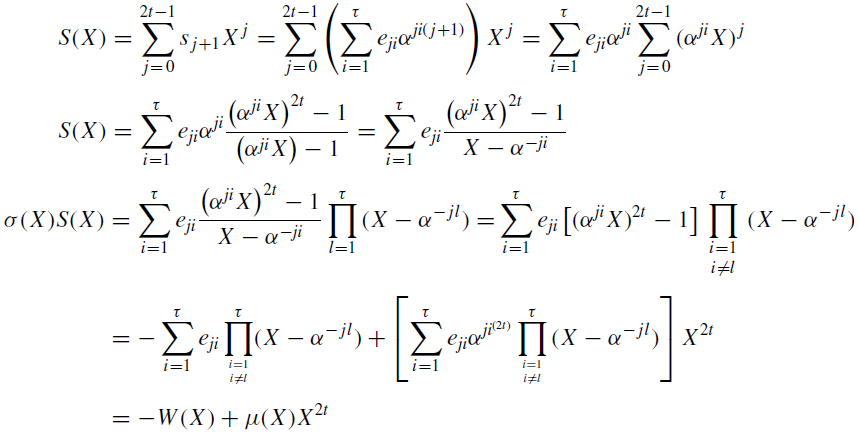 http://stud.usv.ro/TTI/CURS/
16.11.2012
41
TEORIA TRANSMITERII INFORMAŢIEI
CURS 7
2. Coduri BCH
2.4. Decodarea codului binar  BCH  utilizând Algoritmul Euclidean
Fie două numere A şi B. Algoritmul Euclidean determină cel mai mare divizor comun al acestor  două numere, C= c.m.m.d.c.(A, B), şi de asemenea determină două numere întregi  (două polinoame) S şi T, astfel încât 

 Acest algoritm este util pentru a rezolva ecuaţia:


unde:    X2t  >> A  şi S(X) >> B
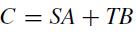 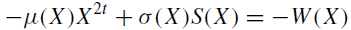 http://stud.usv.ro/TTI/CURS/
16.11.2012
42
TEORIA TRANSMITERII INFORMAŢIEI
CURS 7
2. Coduri BCH
2.4. Decodarea codului binar  BCH  utilizând Algoritmul Euclidean
Algoritmul   Euclidean
Fie  A şi B două numere întregi (A≥B ) sau două polinoame (grad(A)≥grad(B))
Condiţii iniţiale: r1 = A şi r0 = B
ri se obţine ca fiind restul împărţirii dintre ri-2 şi ri-1








 condiţiile iniţiale sunt:
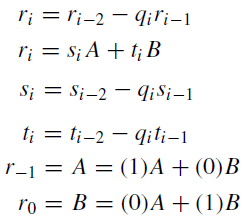 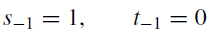 http://stud.usv.ro/TTI/CURS/
16.11.2012
43
TEORIA TRANSMITERII INFORMAŢIEI
CURS 7
2. Coduri BCH
2.4. Decodarea codului binar  BCH  utilizând Algoritmul Euclidean
Exemplul 7 
    Fie:
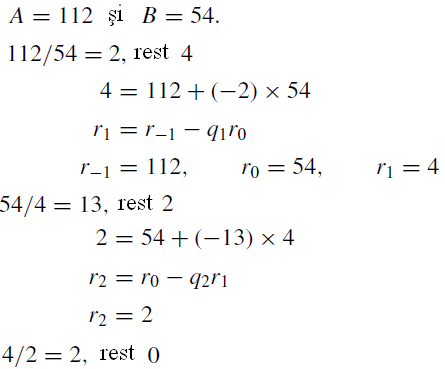 Rezultă:  c.m.m.d.c. (112,54) =2
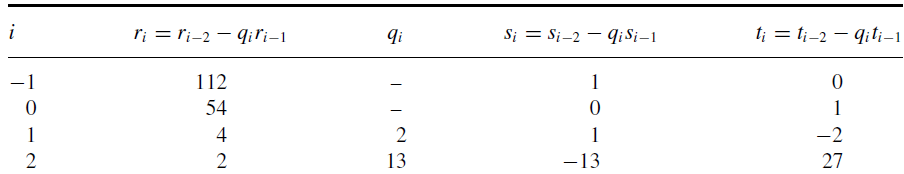 http://stud.usv.ro/TTI/CURS/
16.11.2012
44
TEORIA TRANSMITERII INFORMAŢIEI
CURS 7
2. Coduri BCH
2.4. Decodarea codului binar  BCH  utilizând Algoritmul Euclidean
Se va aplica algoritmul  Euclidean ecuaţiei:



 Rezultă:

 Înmulţim cu λ relaţia anterioară;


Unde:

Rezultă:
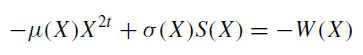 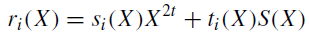 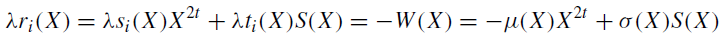 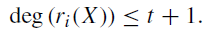 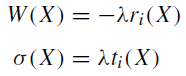 http://stud.usv.ro/TTI/CURS/
16.11.2012
45
TEORIA TRANSMITERII INFORMAŢIEI
CURS 7
2. Coduri BCH
2.4. Decodarea codului binar  BCH  utilizând Algoritmul Euclidean
Exemplul  8
Fie codul binar BCH, CBCH (15,7) de lungime n = 24-1 = 15 , corector de t=2 erori sau mai puţine. Vectorul recepţionat este de forma r=(1000000010000000). Să se determine utilizând algoritmul euclidean decoded code polynomial. (polinomul de decodarea a codului)

Componentele vectorului sindrom sunt: (ex. 6)








Rezultă polinomul sindrom:
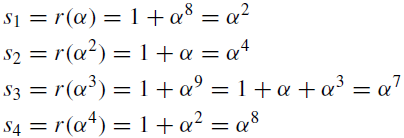 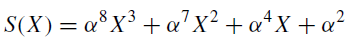 http://stud.usv.ro/TTI/CURS/
16.11.2012
46
TEORIA TRANSMITERII INFORMAŢIEI
CURS 7
2. Coduri BCH
2.4. Decodarea codului binar  BCH  utilizând Algoritmul Euclidean
Exemplul  8
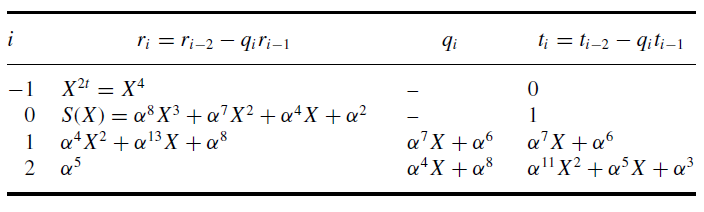 Algoritmul este întrerupt atunci când gradul polinomului ri(X) este mai mic decât gradul polinomului din coloana ti(X).
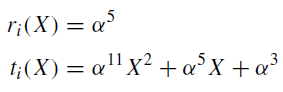 http://stud.usv.ro/TTI/CURS/
16.11.2012
47
TEORIA TRANSMITERII INFORMAŢIEI
CURS 7
2. Coduri BCH
2.4. Decodarea codului binar  BCH  utilizând Algoritmul Euclidean
Exemplul  8
Polinomul ti(X) este înmulţit cu un factor λGF(24).  λ=
Rezultă: 




Se va înlocui variabila X în the polinomul σ(X) cu 1, α, α2, . . . , αn−1, unde n = 2m − 1. 
Deoarece α n = 1 and α −h = α n−h, atunci dacă α h este o rădăcină a polinomului σ(X), α n−h este locatorul erorii, care determină poziţia, r n−h , a erorii.
Se vor calcula apoi:
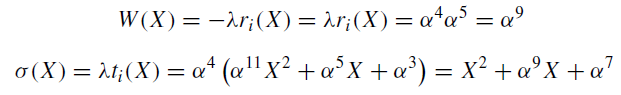 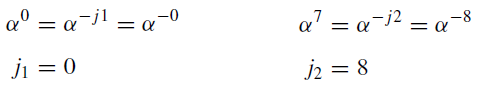 http://stud.usv.ro/TTI/CURS/
16.11.2012
48
TEORIA TRANSMITERII INFORMAŢIEI
CURS 7
2. Coduri BCH
2.4. Decodarea codului binar  BCH  utilizând Algoritmul Euclidean
Exemplul  8
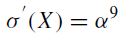 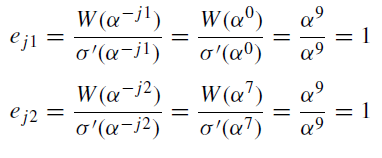 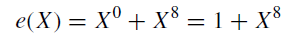 http://stud.usv.ro/TTI/CURS/
16.11.2012
49